Figure 2.  DCX in the developing cortico-striatal sulcus and lateral cortex. (A) CS 18 (6.5 GW), (B) CS 20 (7 GW), (C) ...
Cereb Cortex, Volume 12, Issue 12, December 2002, Pages 1225–1236, https://doi.org/10.1093/cercor/12.12.1225
The content of this slide may be subject to copyright: please see the slide notes for details.
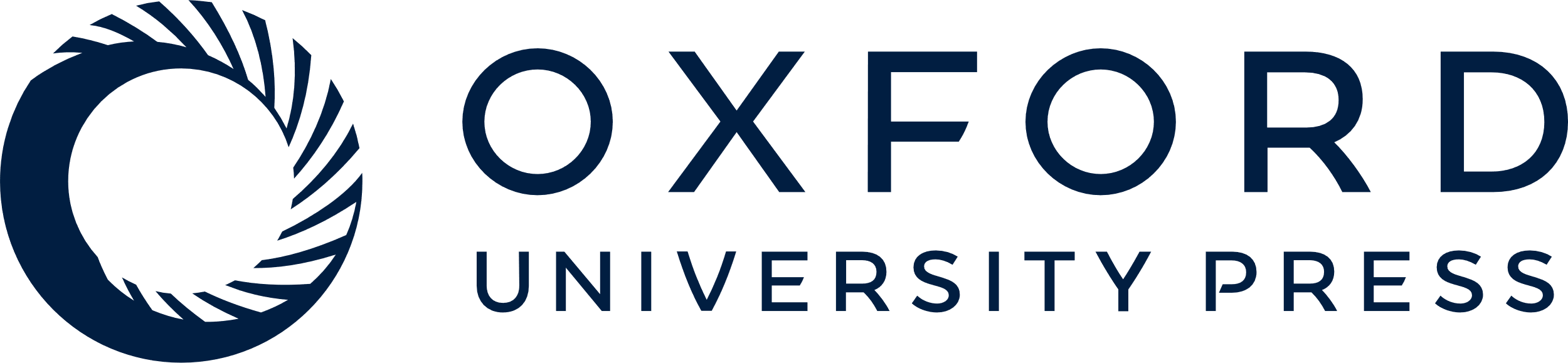 [Speaker Notes: Figure 2.  DCX in the developing cortico-striatal sulcus and lateral cortex. (A) CS 18 (6.5 GW), (B) CS 20 (7 GW), (C) 10 GW, (D) 16 GW. Arrows highlight the cortico-striatal boundary. The IZ (arrowheads), containing strongly stained DCX-ir cells and fibers, appears first at CS 18 and advances around the cortex at the stages shown. DCX-ir neurons in the VZ (asterisks) appear simultaneously in lateral and more medial parts of the hemisphere and there is no clear evidence for a uniform direction of DCX-ir neurons from the GE to the cortex. GE, ganglionic eminence.


Unless provided in the caption above, the following copyright applies to the content of this slide: © Oxford University Press]